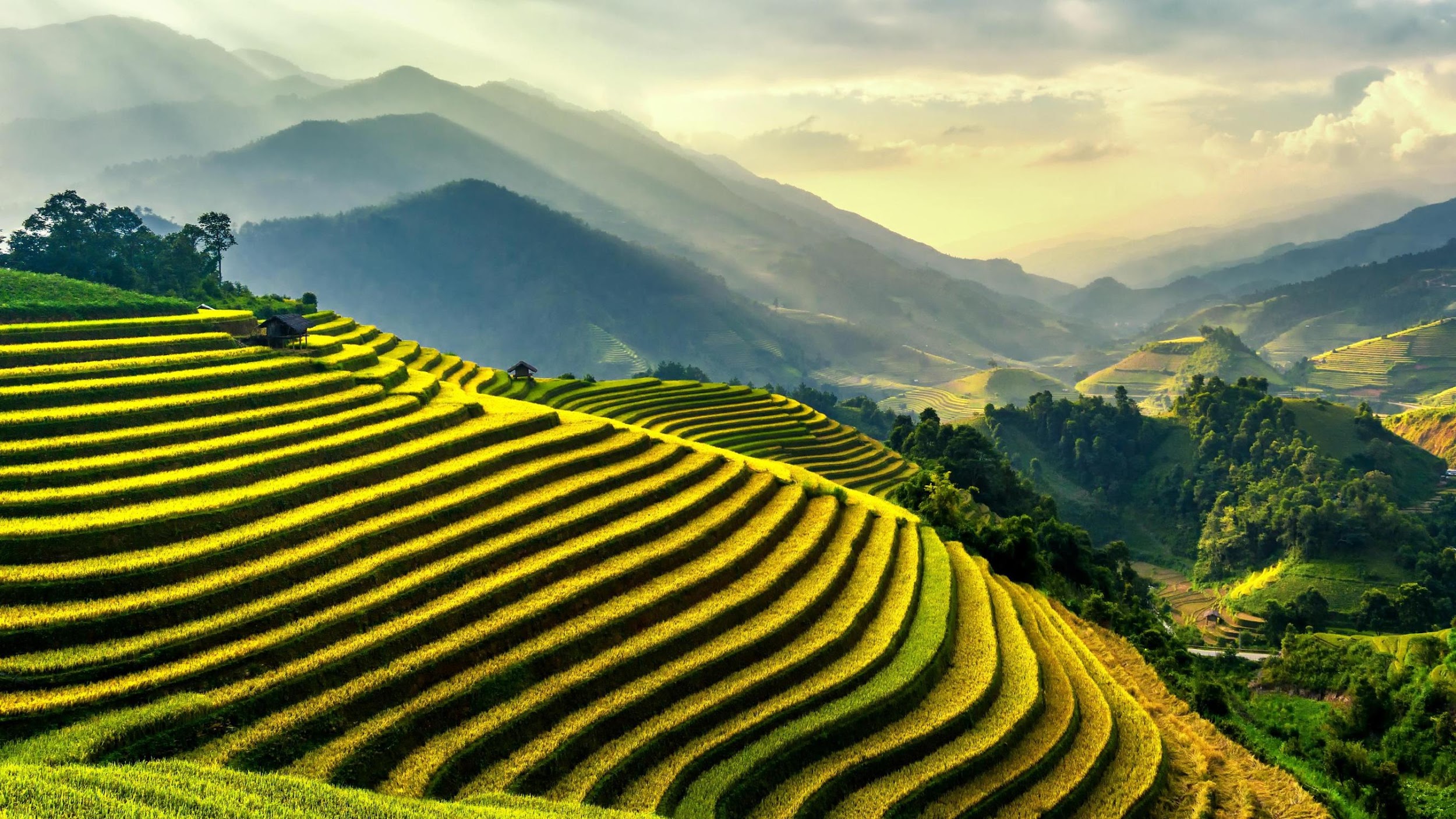 RURAL TOURISM CAMPAIGN
04.26.24
Lorem ipsum dolor sit amet, consectetur adipiscing elit, sed do eiusmod tempor incididunt ut labore et dolore magna aliqua.
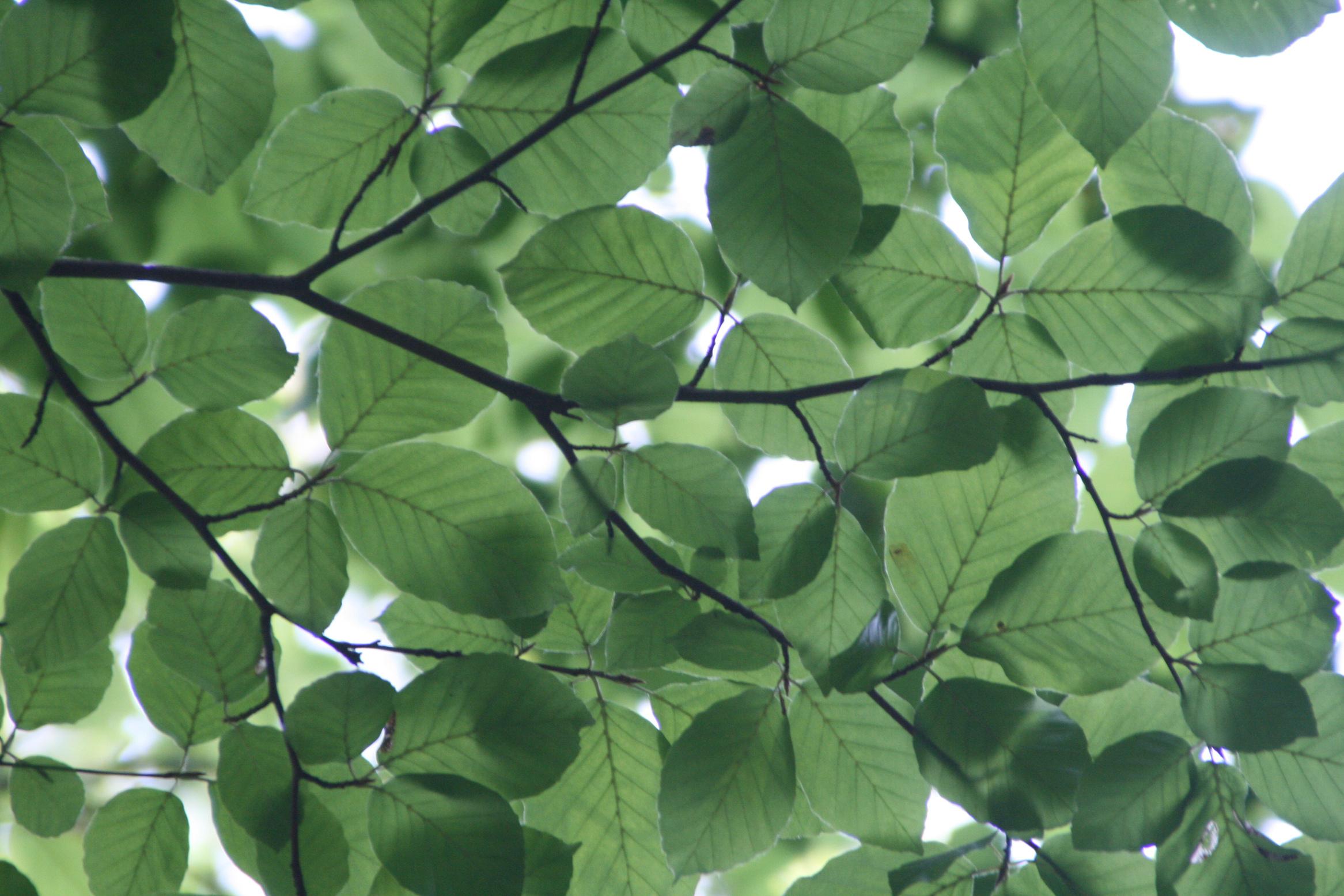 CONTENTS
01
02
03
Add Title here
Add Title here
Add Title here
Lorem ipsum dolor sit amet, consectetur adipiscing elit.
Lorem ipsum dolor sit amet, consectetur adipiscing elit.
Lorem ipsum dolor sit amet, consectetur adipiscing elit.
04
05
06
Add Title here
Add Title here
Add Title here
Lorem ipsum dolor sit amet, consectetur adipiscing elit.
Lorem ipsum dolor sit amet, consectetur adipiscing elit.
Lorem ipsum dolor sit amet, consectetur adipiscing elit.
04.26.24
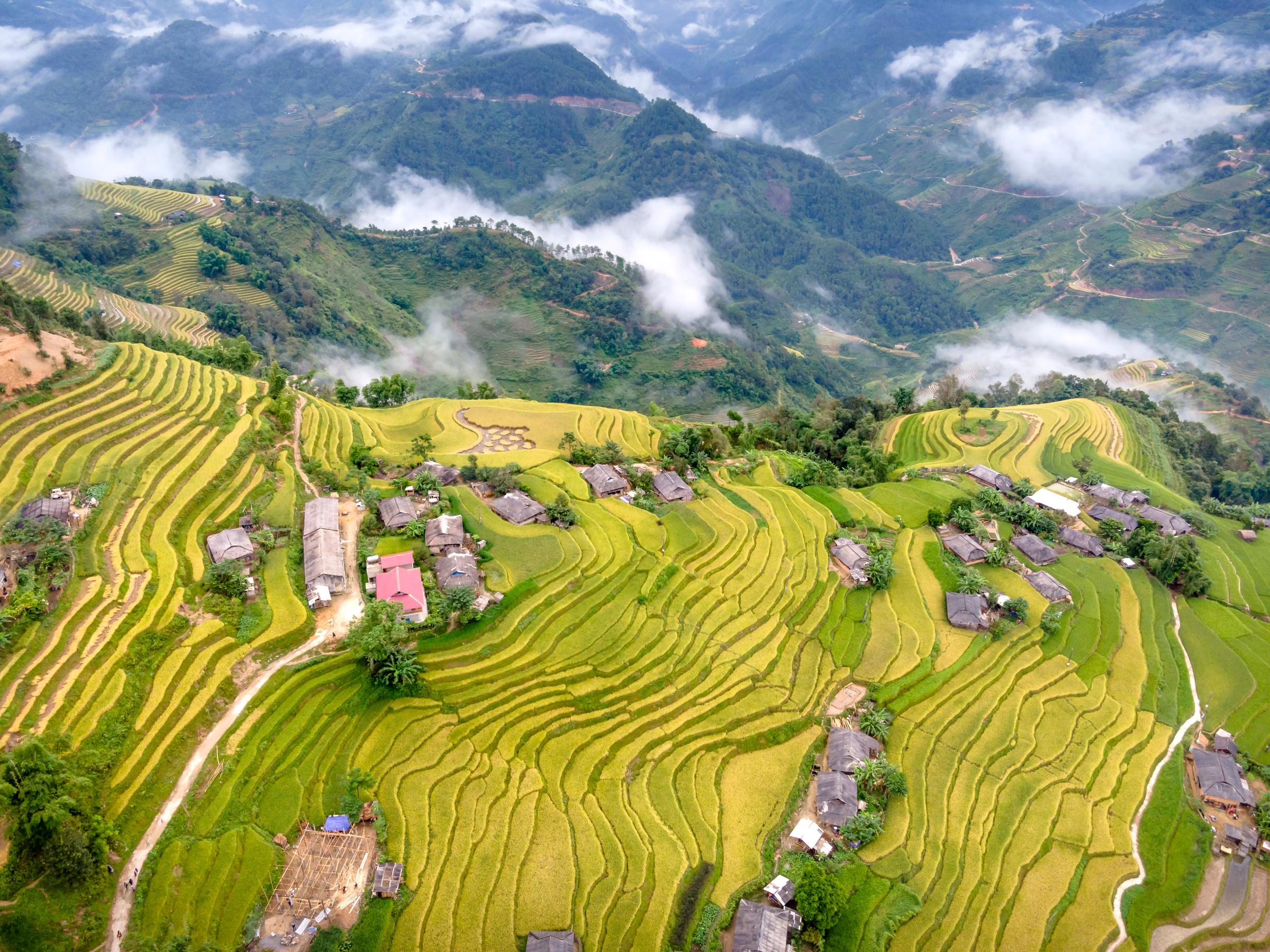 INTRODUCTION
Lorem ipsum dolor sit amet, consectetur adipiscing elit, sed do eiusmod tempor incididunt ut labore et dolore magna aliqua. Sed nisi lacus sed viverra tellus in hac habitasse. Sed turpis tincidunt id aliquet risus feugiat in ante metus.
Lorem ipsum dolor sit amet, consectetur adipiscing elit, sed do eiusmod tempor incididunt ut labore et dolore magna aliqua. Sed nisi lacus sed viverra tellus in hac habitasse. Sed turpis tincidunt id aliquet risus feugiat in ante metus.
04.26.24
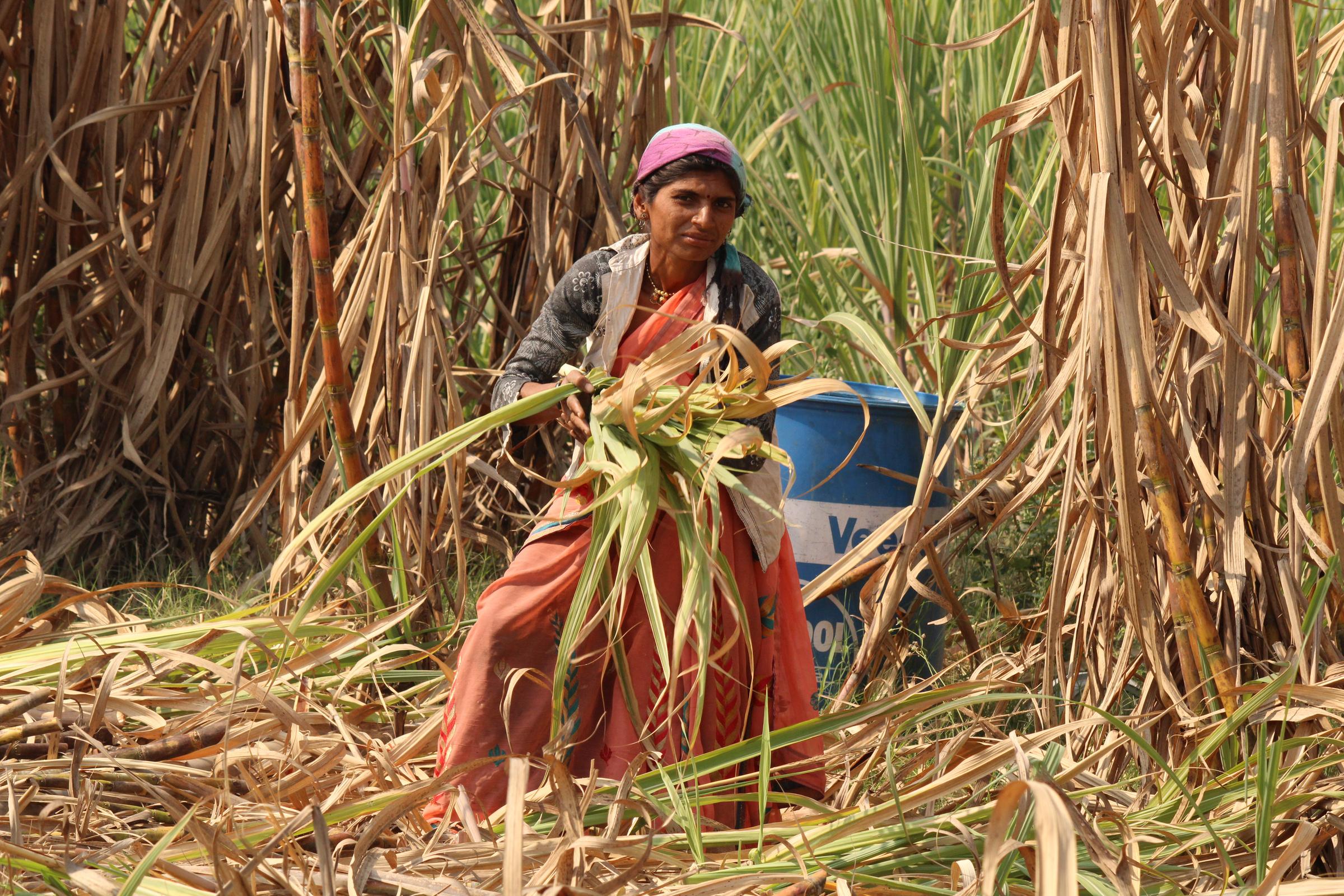 KEY POINTS
Lorem ipsum dolor sit amet, consectetur adipiscing elit, sed do eiusmod tempor incididunt ut labore et dolore magna aliqua. Sed nisi lacus sed viverra tellus in hac habitasse.
Point 01
Point 02
Point 03
Lorem ipsum dolor sit amet, consectetur adipiscing elit. Sed nisi lacus sed viverra tellus in hac habitasse.
Lorem ipsum dolor sit amet, consectetur adipiscing elit. Sed nisi lacus sed viverra tellus in hac habitasse.
Lorem ipsum dolor sit amet, consectetur adipiscing elit. Sed nisi lacus sed viverra tellus in hac habitasse.
04.26.24
MAIN OBJECTIVES
01
02
03
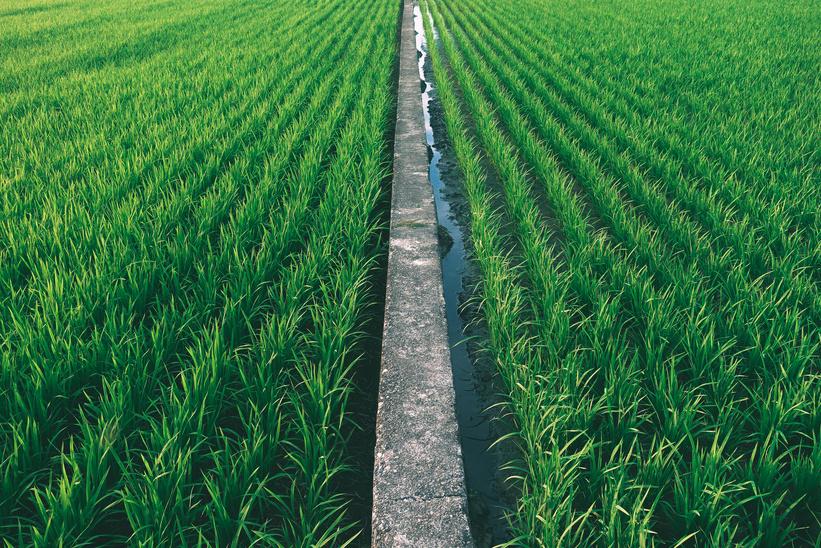 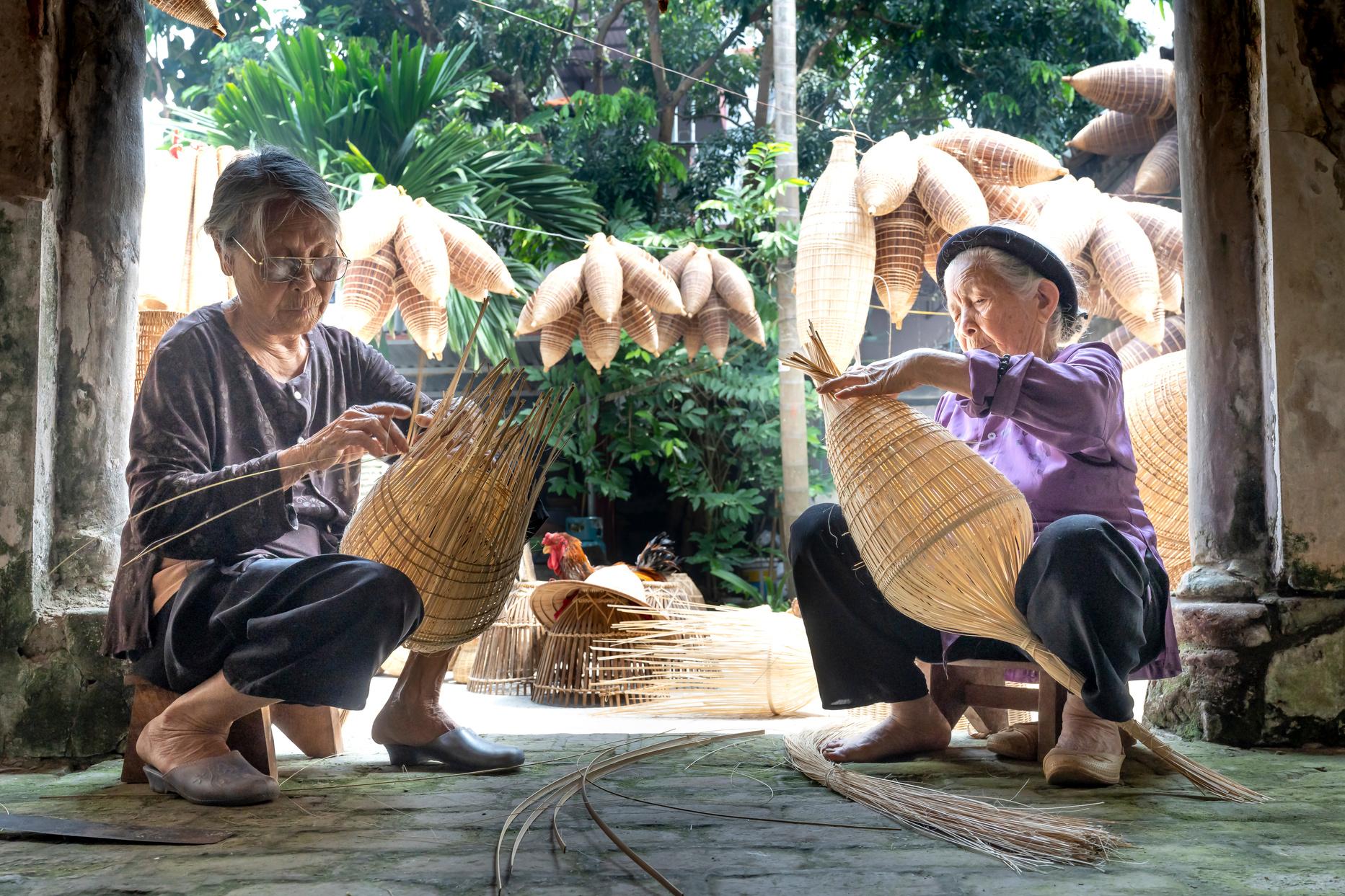 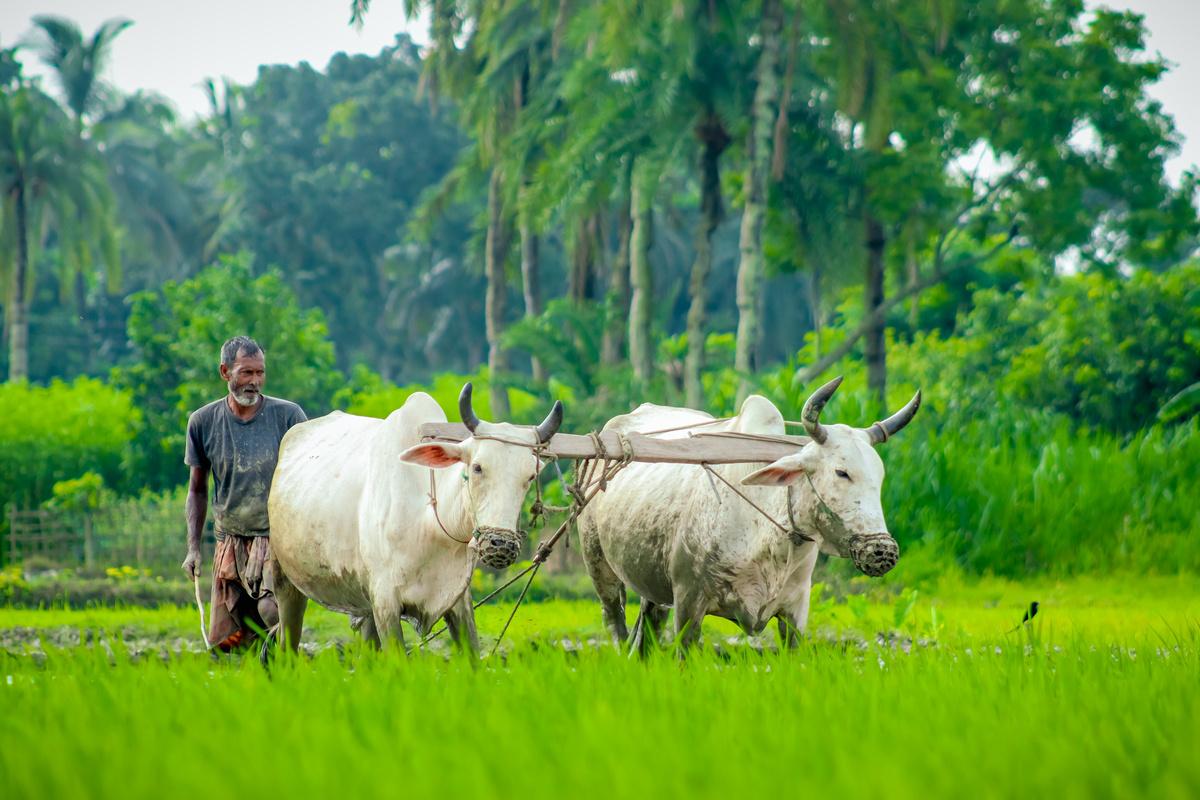 Add Title here
Add Title here
Add Title here
Lorem ipsum dolor sit amet, consectetur adipiscing elit.
Lorem ipsum dolor sit amet, consectetur adipiscing elit.
Lorem ipsum dolor sit amet, consectetur adipiscing elit.
04.26.24
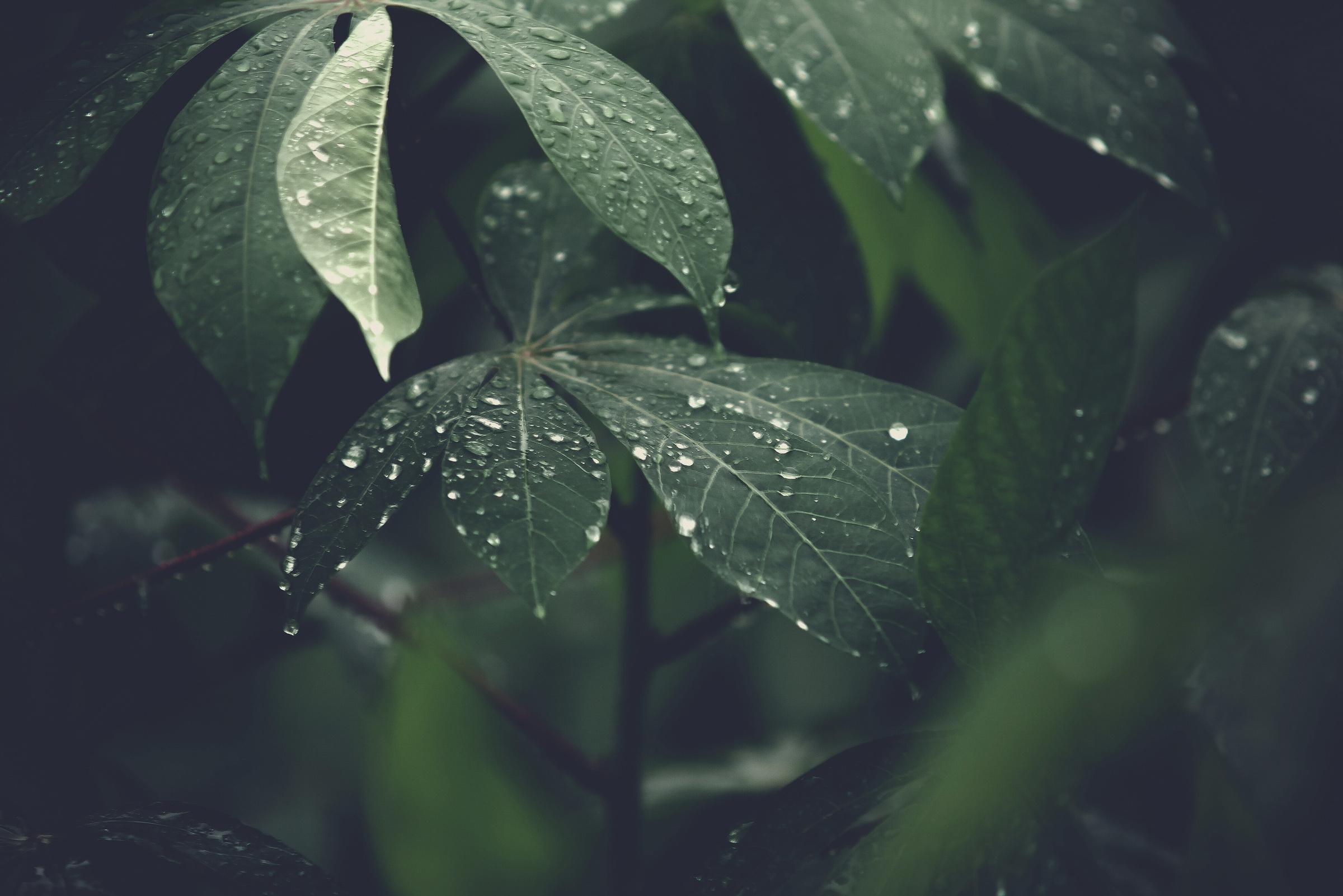 ADD SECTION HERE
PART 01
Lorem ipsum dolor sit amet, consectetur adipiscing elit, sed do eiusmod tempor incididunt ut labore et dolore magna aliqua. Sed nisi lacus sed viverra tellus in hac habitasse. Sed turpis tincidunt id aliquet risus feugiat in ante metus.
01
02
03
04
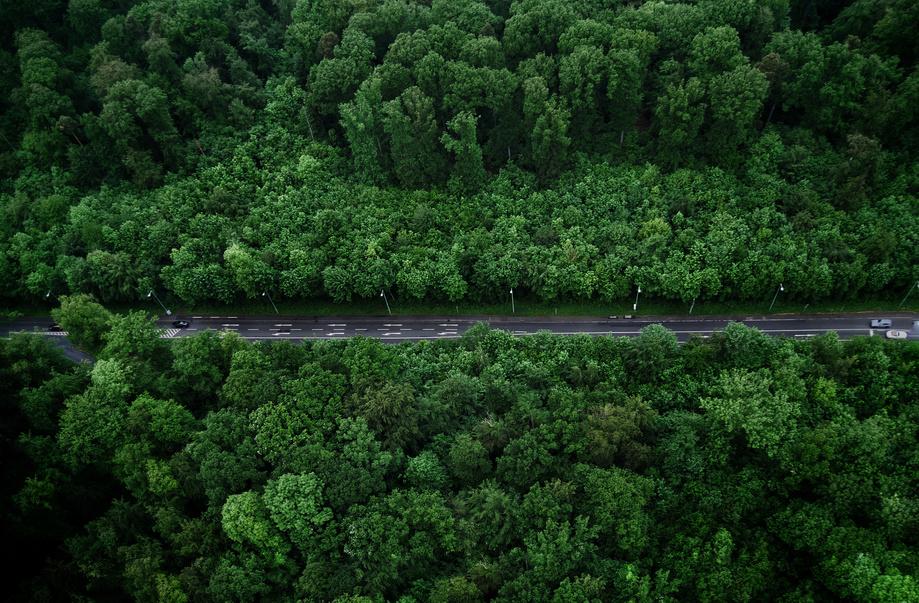 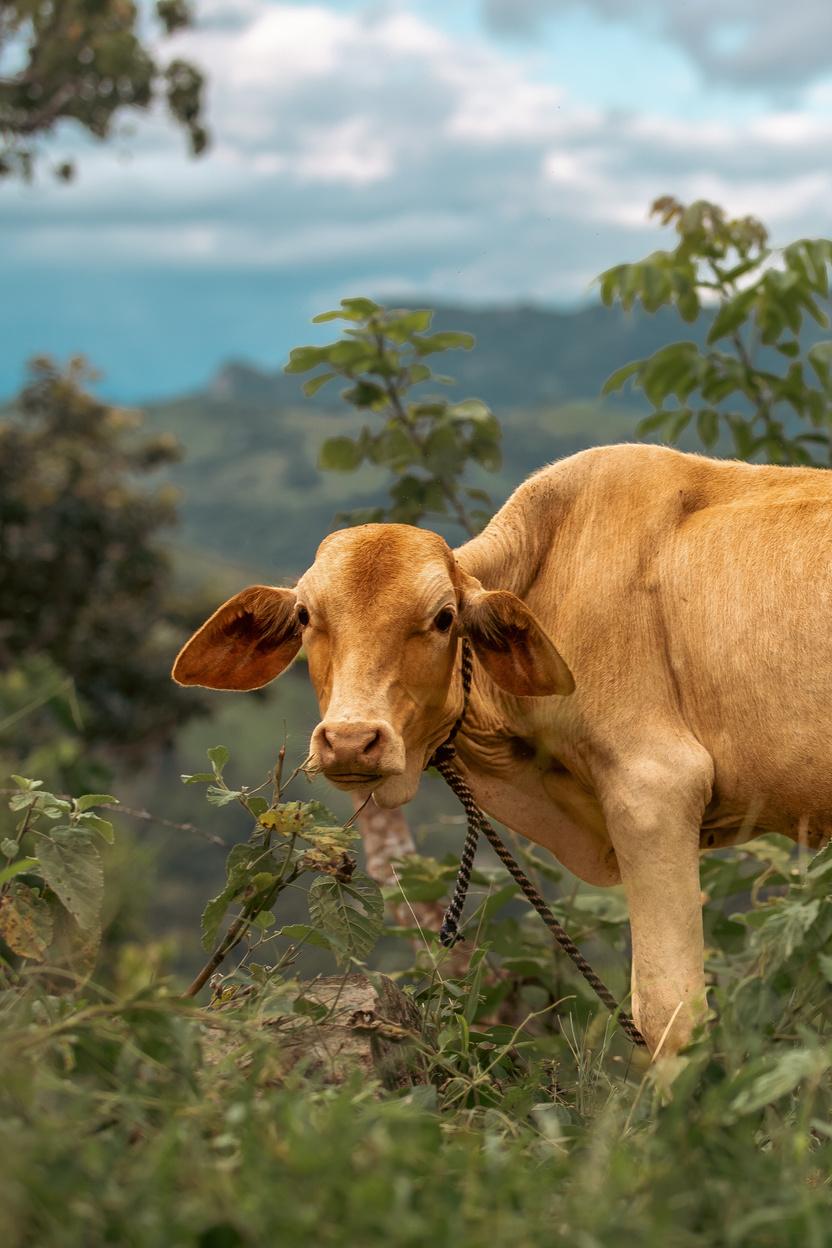 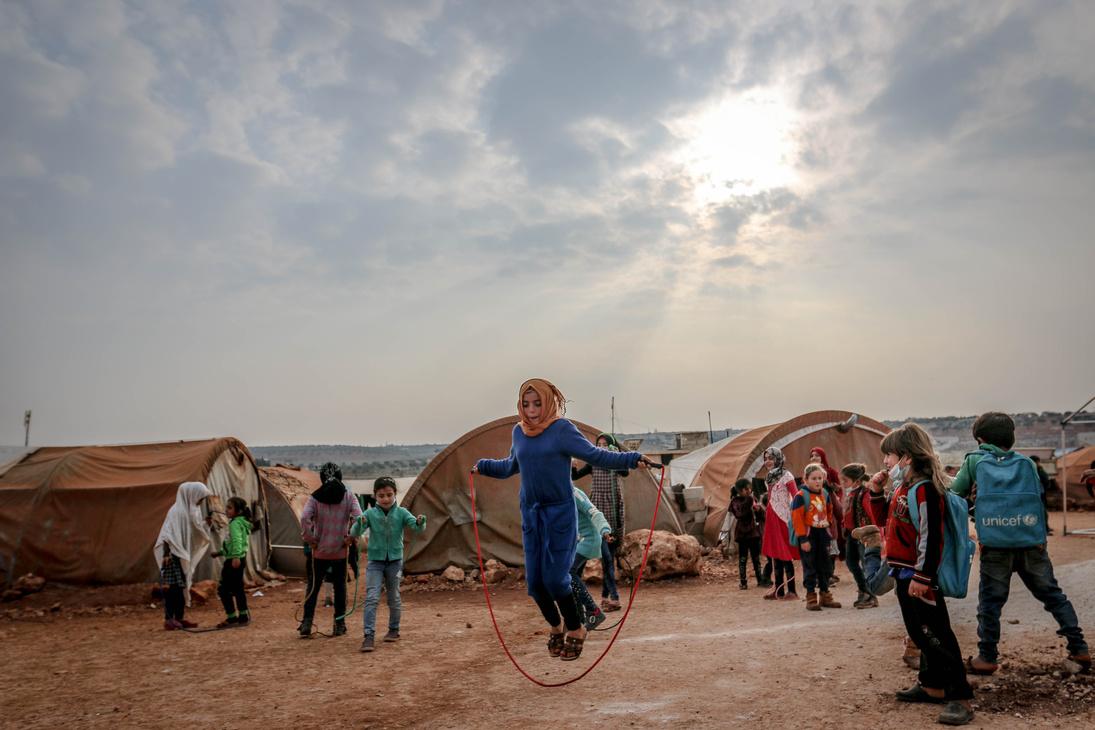 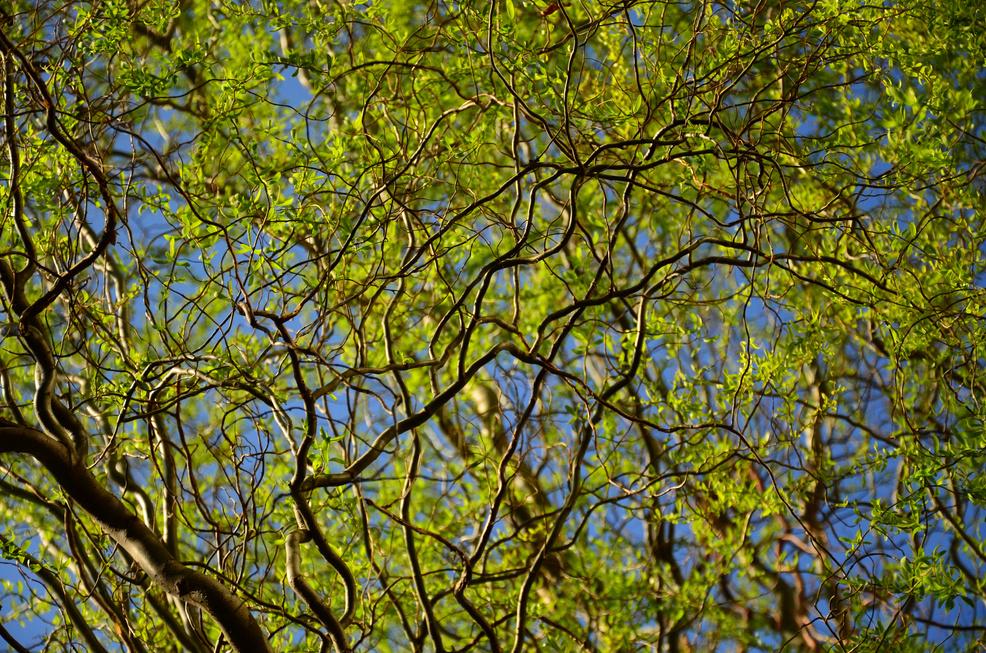 Add Title here
Add Title here
Add Title here
Add Title here
Lorem ipsum dolor sit amet, consectetur adipiscing elit. Sed nisi lacus sed viverra tellus in hac habitasse.
Lorem ipsum dolor sit amet, consectetur adipiscing elit. Sed nisi lacus sed viverra tellus in hac habitasse.
Lorem ipsum dolor sit amet, consectetur adipiscing elit. Sed nisi lacus sed viverra tellus in hac habitasse.
Lorem ipsum dolor sit amet, consectetur adipiscing elit. Sed nisi lacus sed viverra tellus in hac habitasse.
TIMELINE
04.26.24
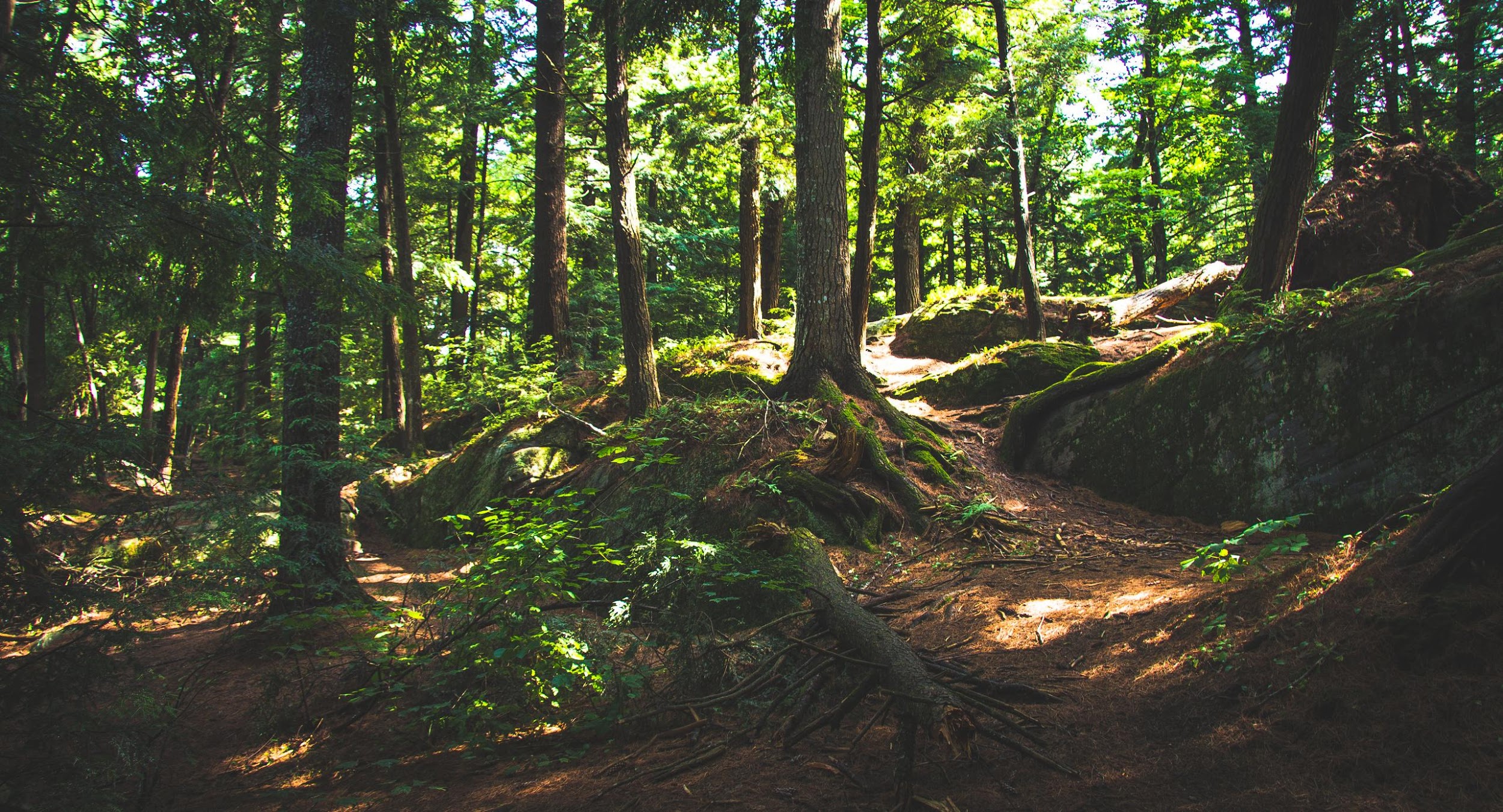 IDEAS
01
02
Add Title here
Add Title here
Lorem ipsum dolor sit amet, consectetur adipiscing elit. Sed nisi lacus sed viverra tellus in hac habitasse.
Lorem ipsum dolor sit amet, consectetur adipiscing elit. Sed nisi lacus sed viverra tellus in hac habitasse.
03
04
Add Title here
Add Title here
Lorem ipsum dolor sit amet, consectetur adipiscing elit. Sed nisi lacus sed viverra tellus in hac habitasse.
Lorem ipsum dolor sit amet, consectetur adipiscing elit. Sed nisi lacus sed viverra tellus in hac habitasse.
04.26.24
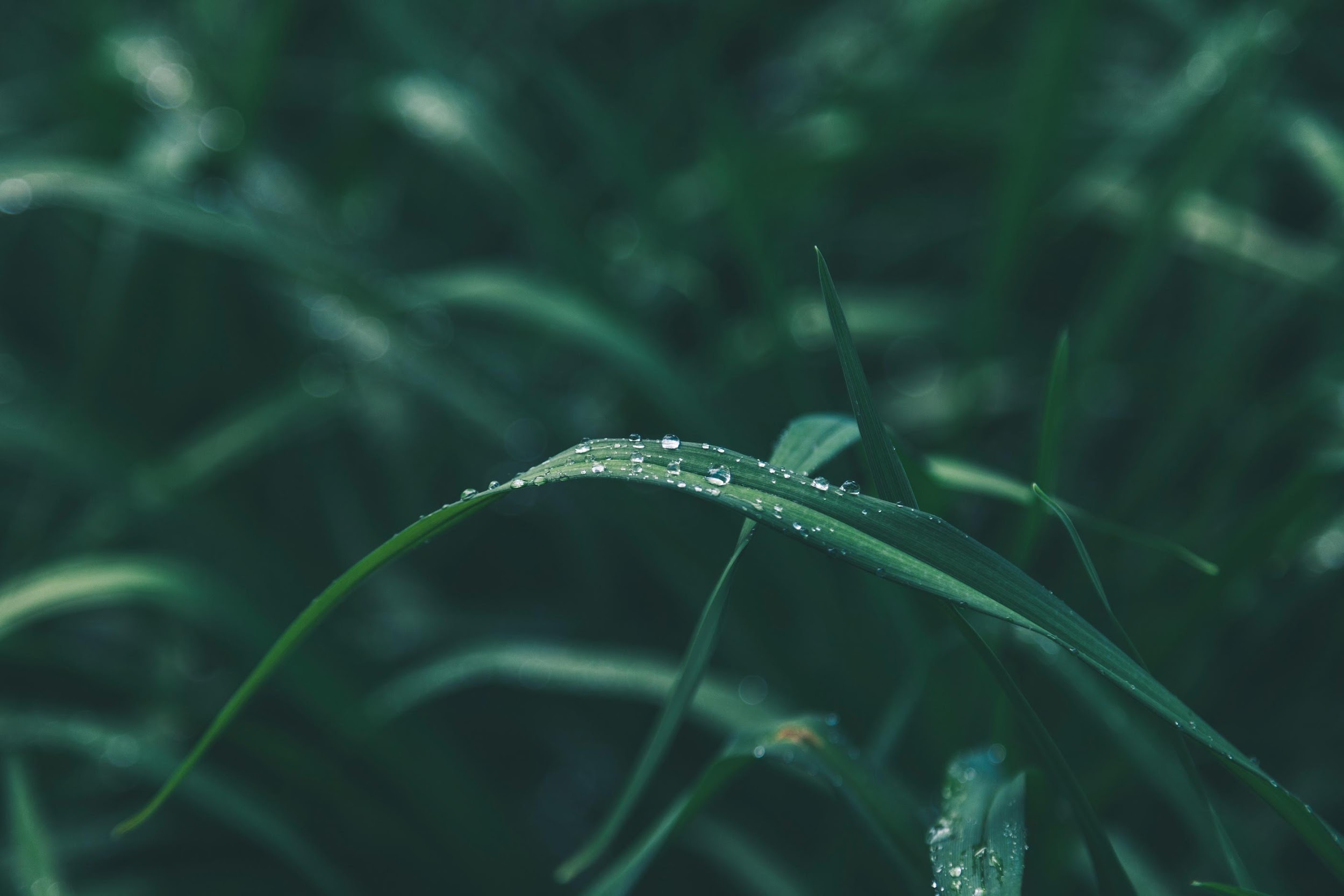 NUMBERS
Lorem ipsum dolor sit amet, consectetur adipiscing elit, sed do eiusmod tempor incididunt ut labore et dolore magna aliqua.
100
10,000
1,000
Add Title here
Add Title here
Add Title here
Lorem ipsum dolor sit amet, consectetur adipiscing elit.
Lorem ipsum dolor sit amet, consectetur adipiscing elit.
Lorem ipsum dolor sit amet, consectetur adipiscing elit.
04.26.24
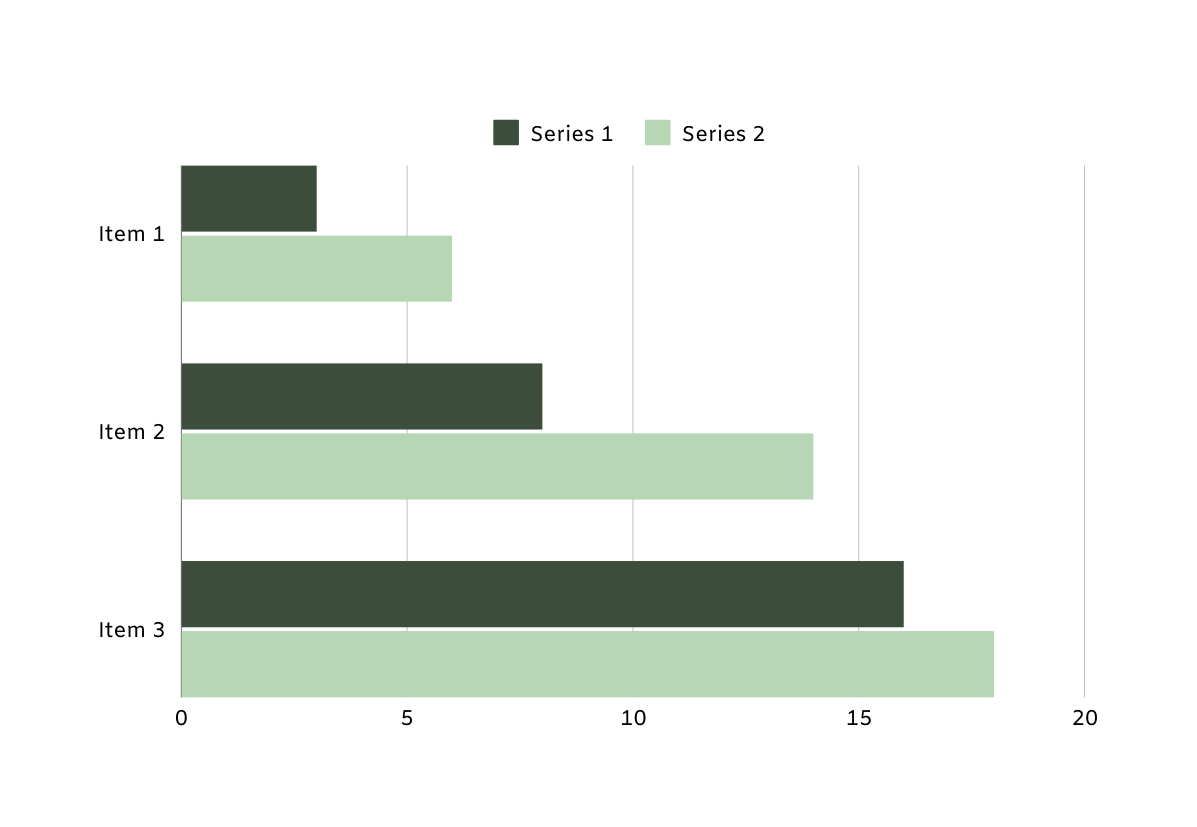 NUMBERS
Lorem ipsum dolor sit amet, consectetur adipiscing elit, sed do eiusmod tempor incididunt ut labore et dolore magna aliqua. Sed nisi lacus sed viverra tellus in hac habitasse.
Lorem ipsum dolor sit amet, consectetur adipiscing elit, sed do eiusmod tempor incididunt ut labore et dolore magna aliqua. Sed nisi lacus sed viverra tellus in hac habitasse.
04.26.24
NUMBERS
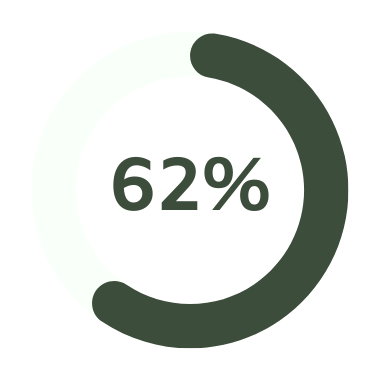 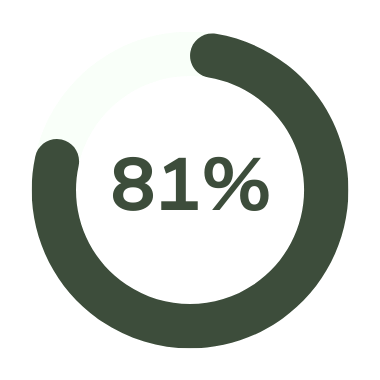 Lorem ipsum dolor sit amet, consectetur adipiscing elit, sed do eiusmod tempor incididunt ut labore et dolore magna aliqua.
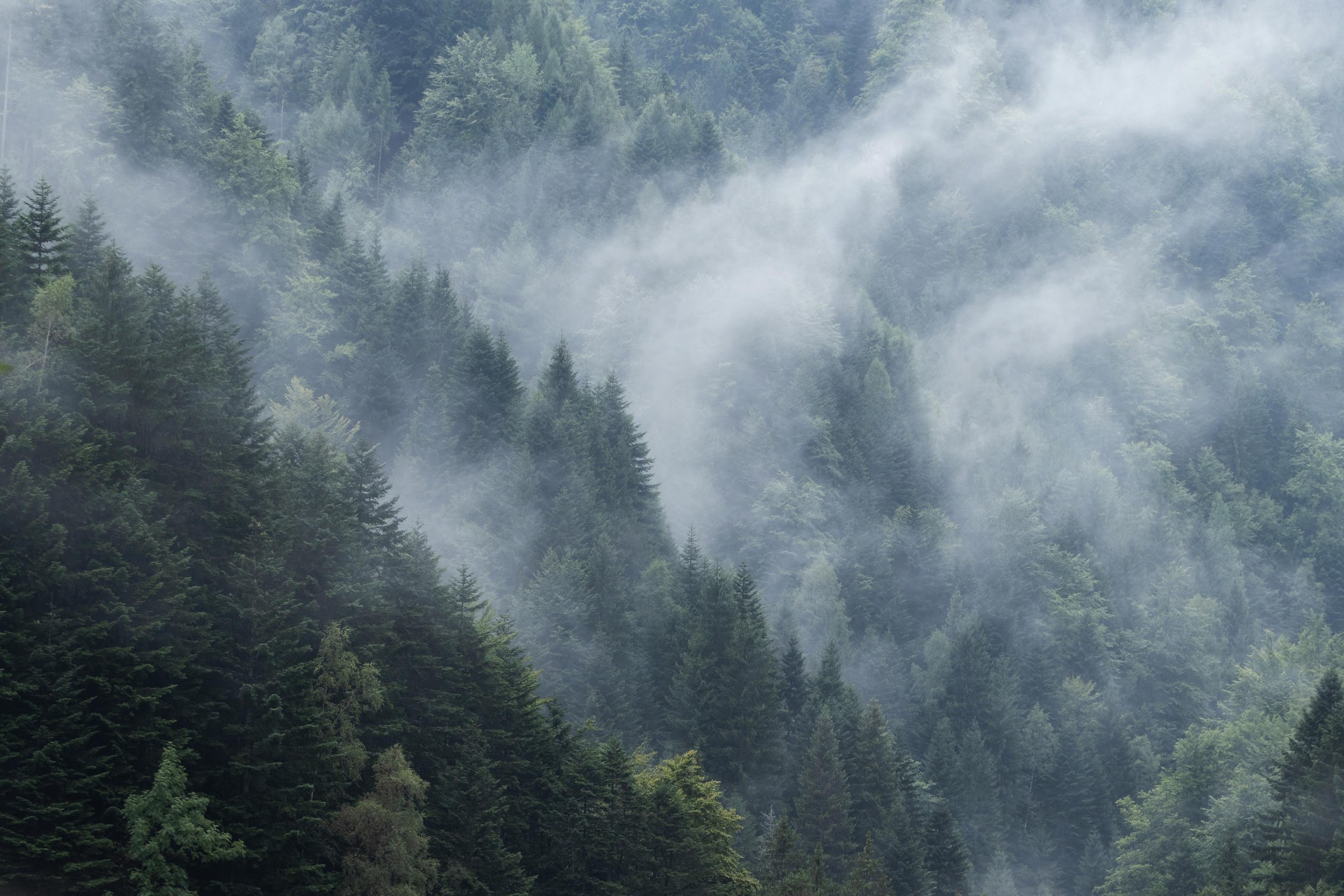 Add Title here
Add Title here
Lorem ipsum dolor sit amet, consectetur adipiscing elit.
Lorem ipsum dolor sit amet, consectetur adipiscing elit.
04.26.24
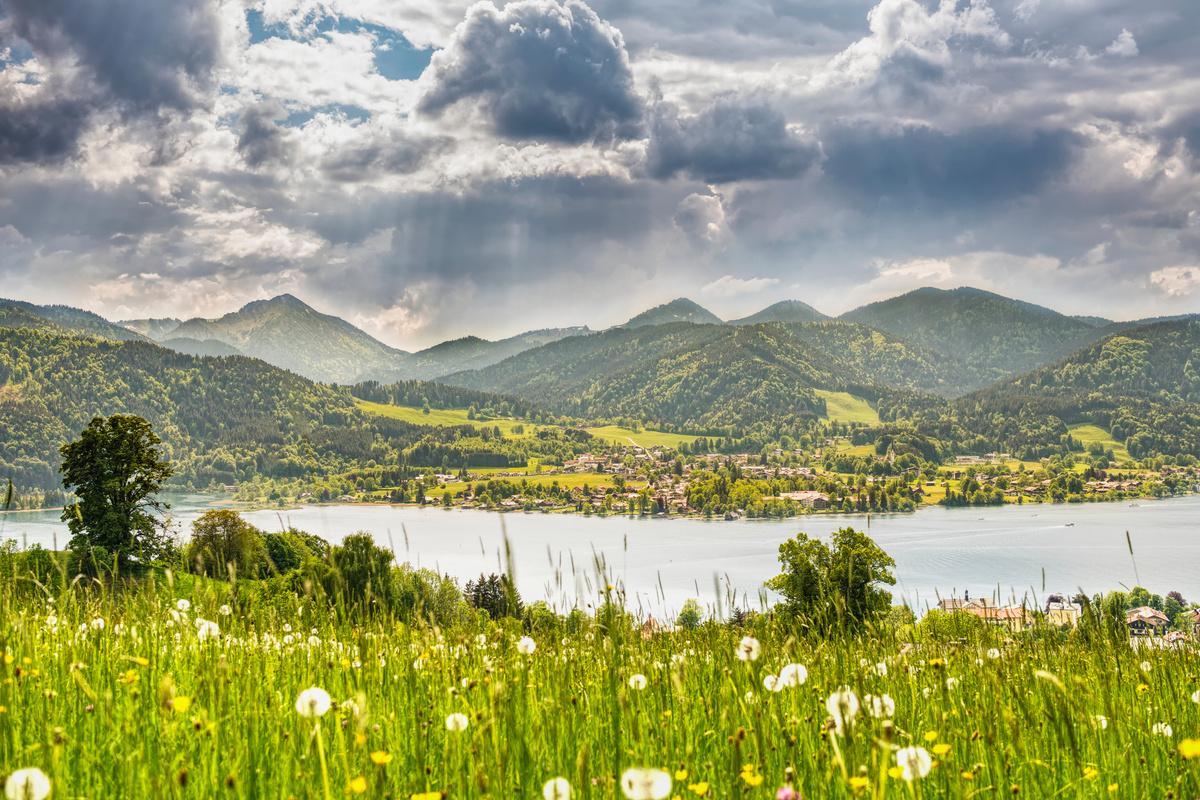 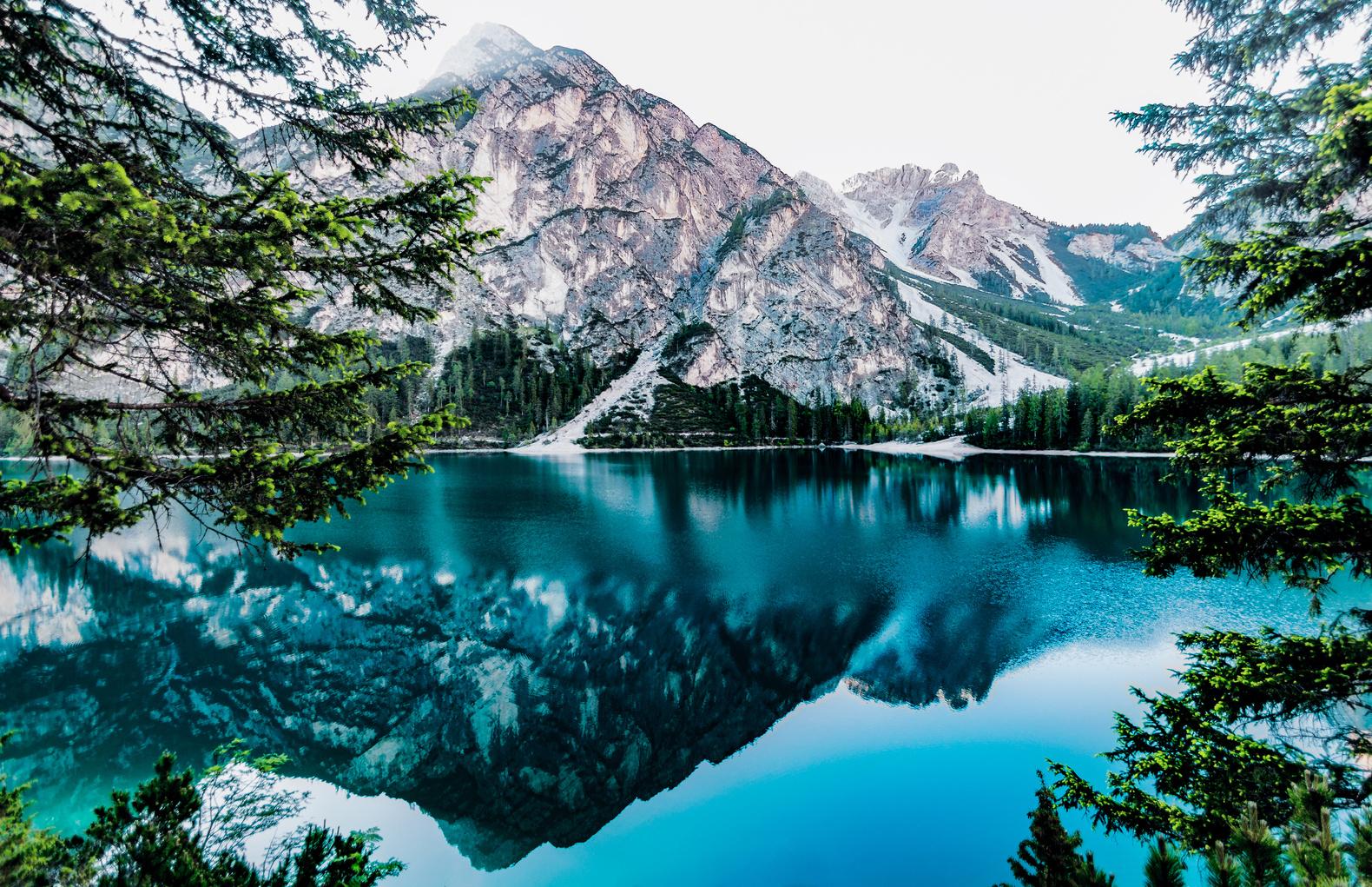 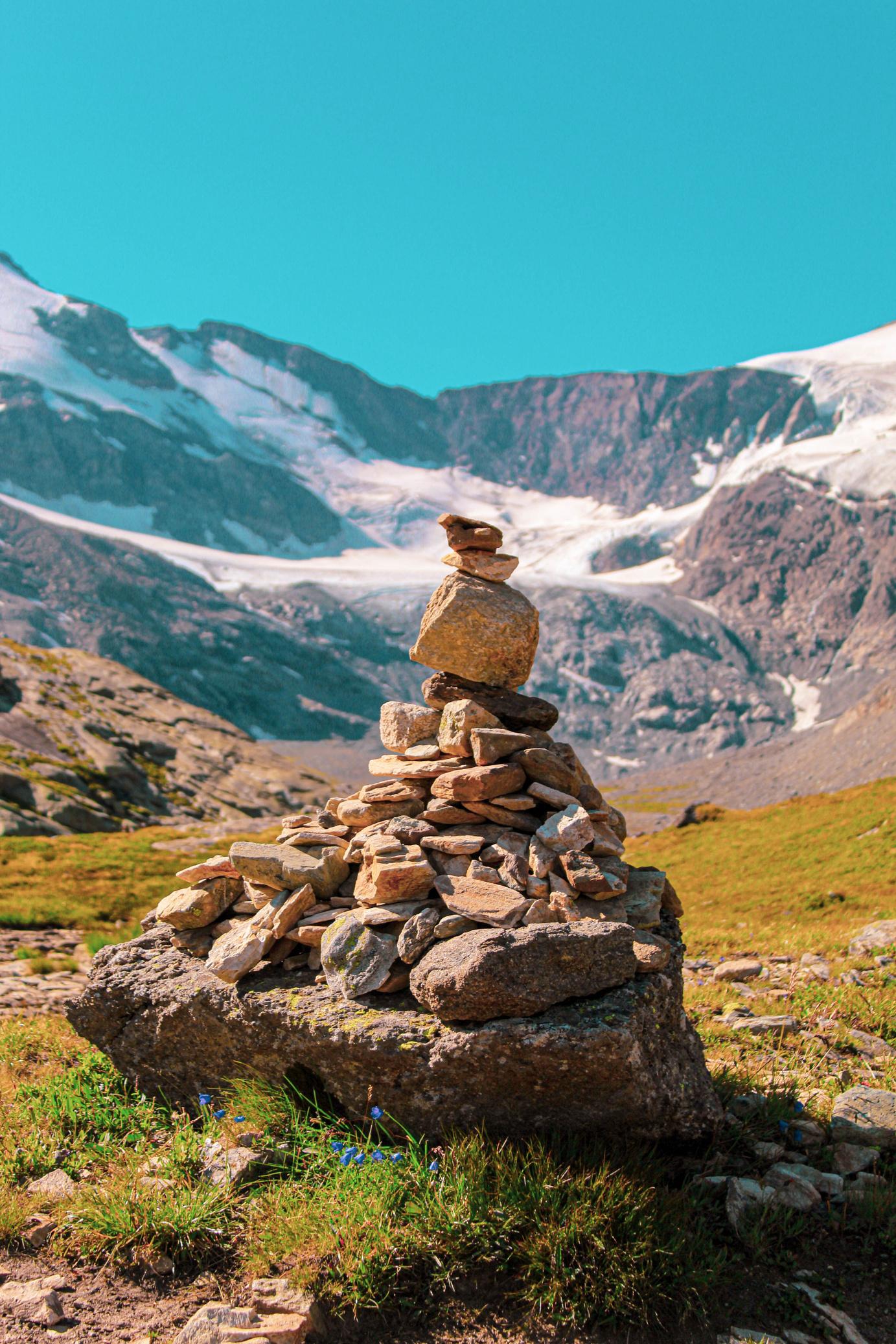 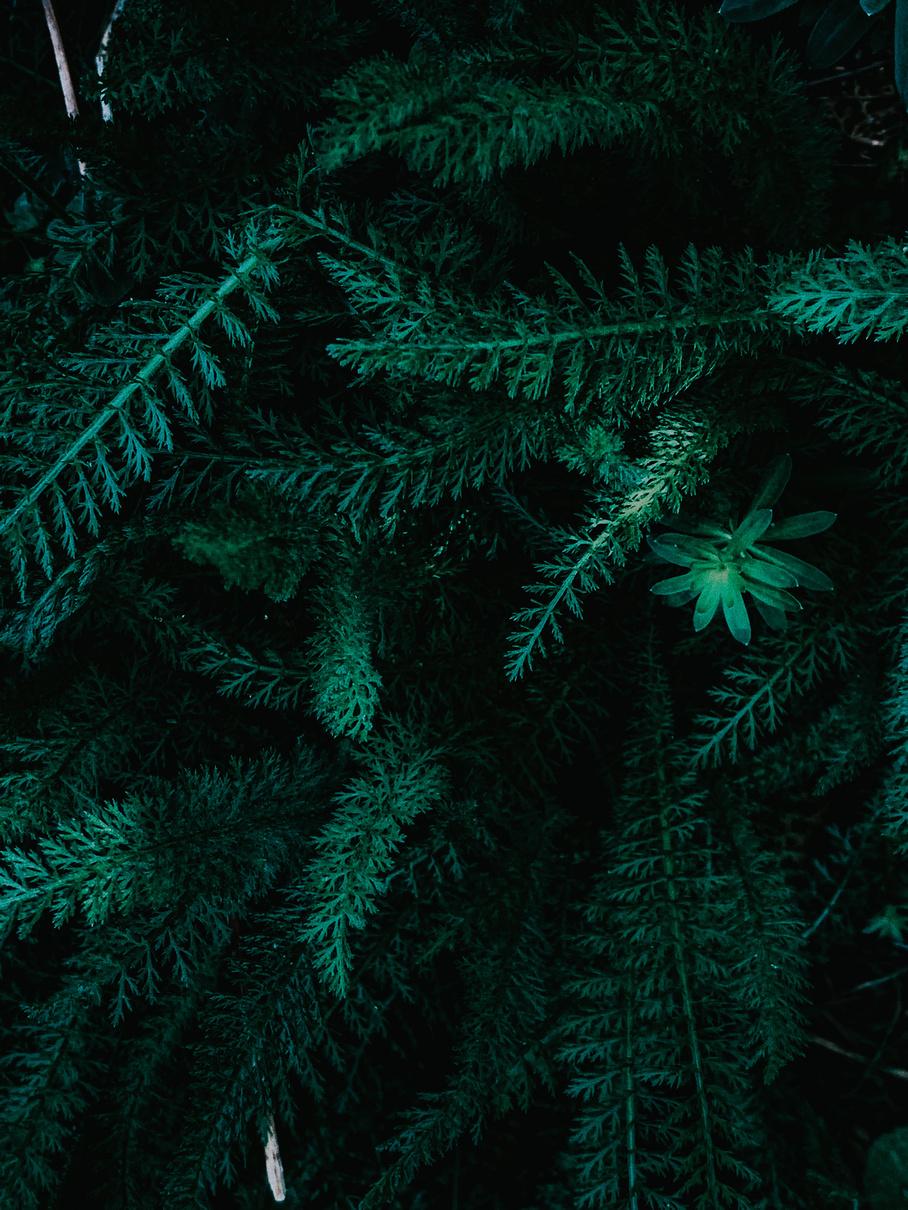 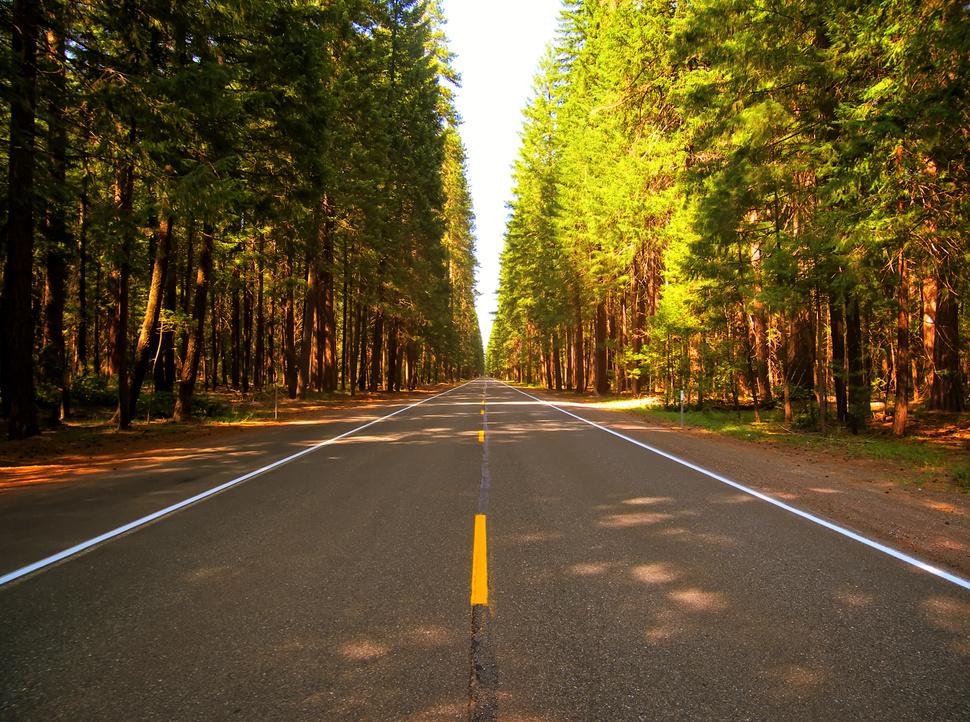 PHOTO GALLERY
04.26.24
OUR TEAM
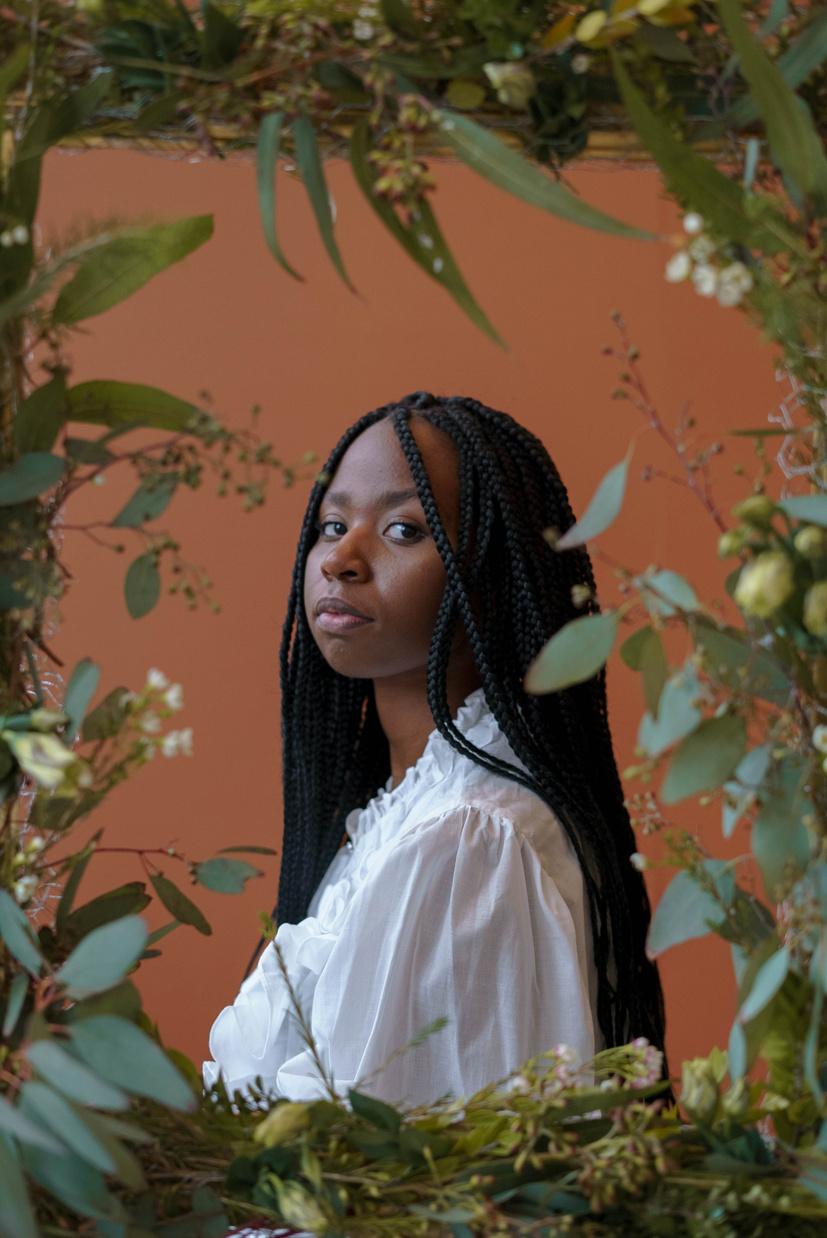 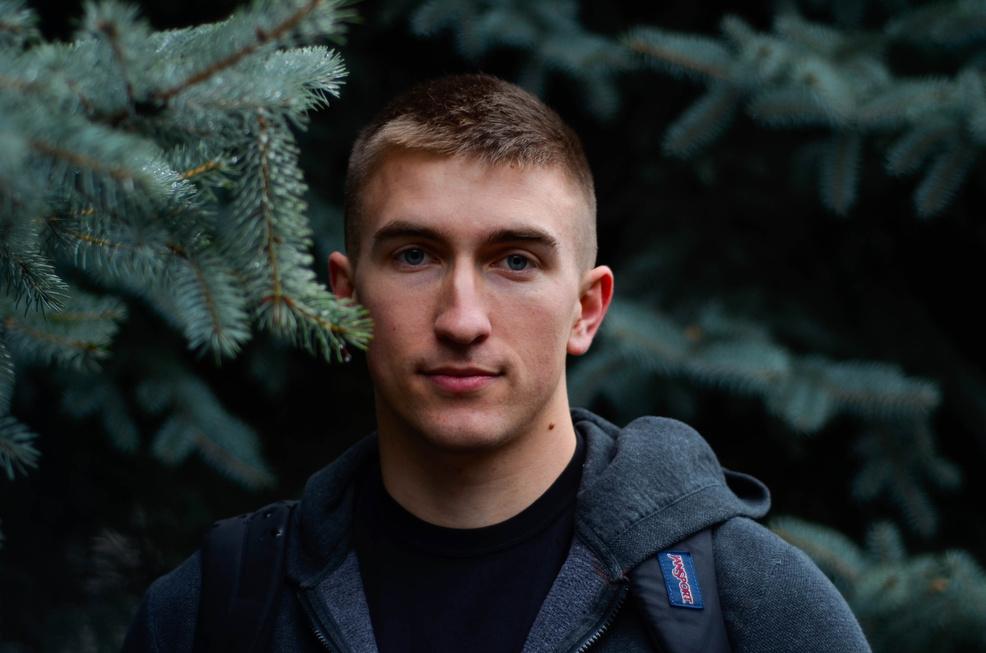 Name Here
Name Here
Lorem ipsum dolor sit amet, consectetur adipiscing elit.
Lorem ipsum dolor sit amet, consectetur adipiscing elit.
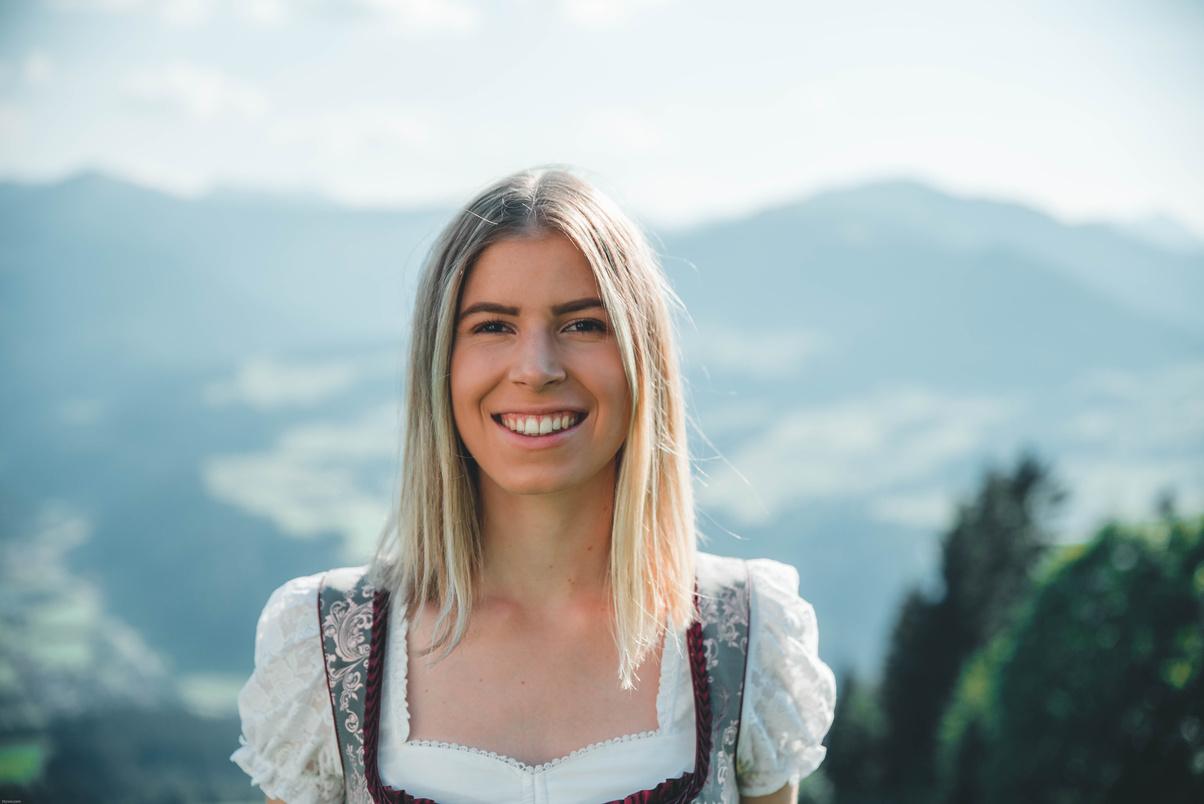 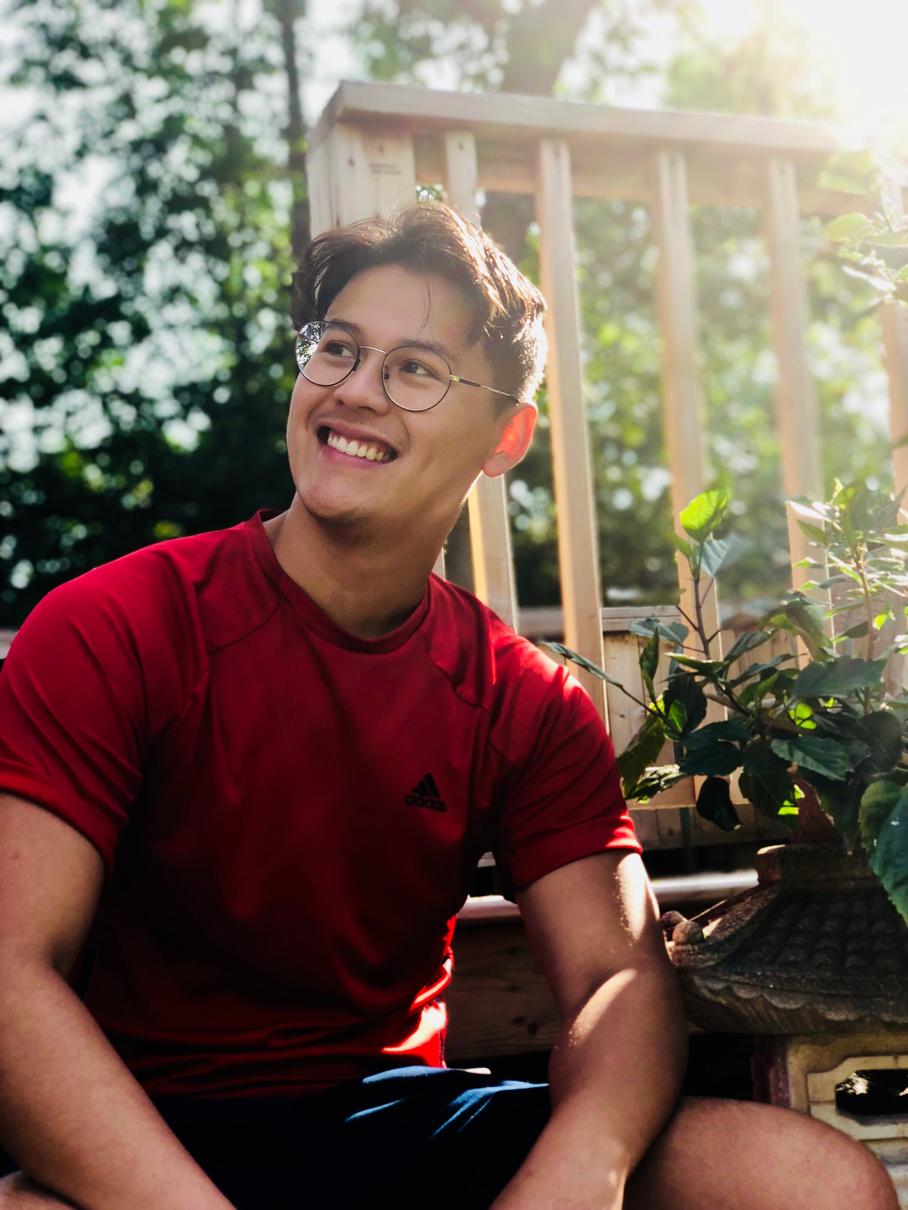 Name Here
Name Here
Lorem ipsum dolor sit amet, consectetur adipiscing elit.
Lorem ipsum dolor sit amet, consectetur adipiscing elit.
04.26.24
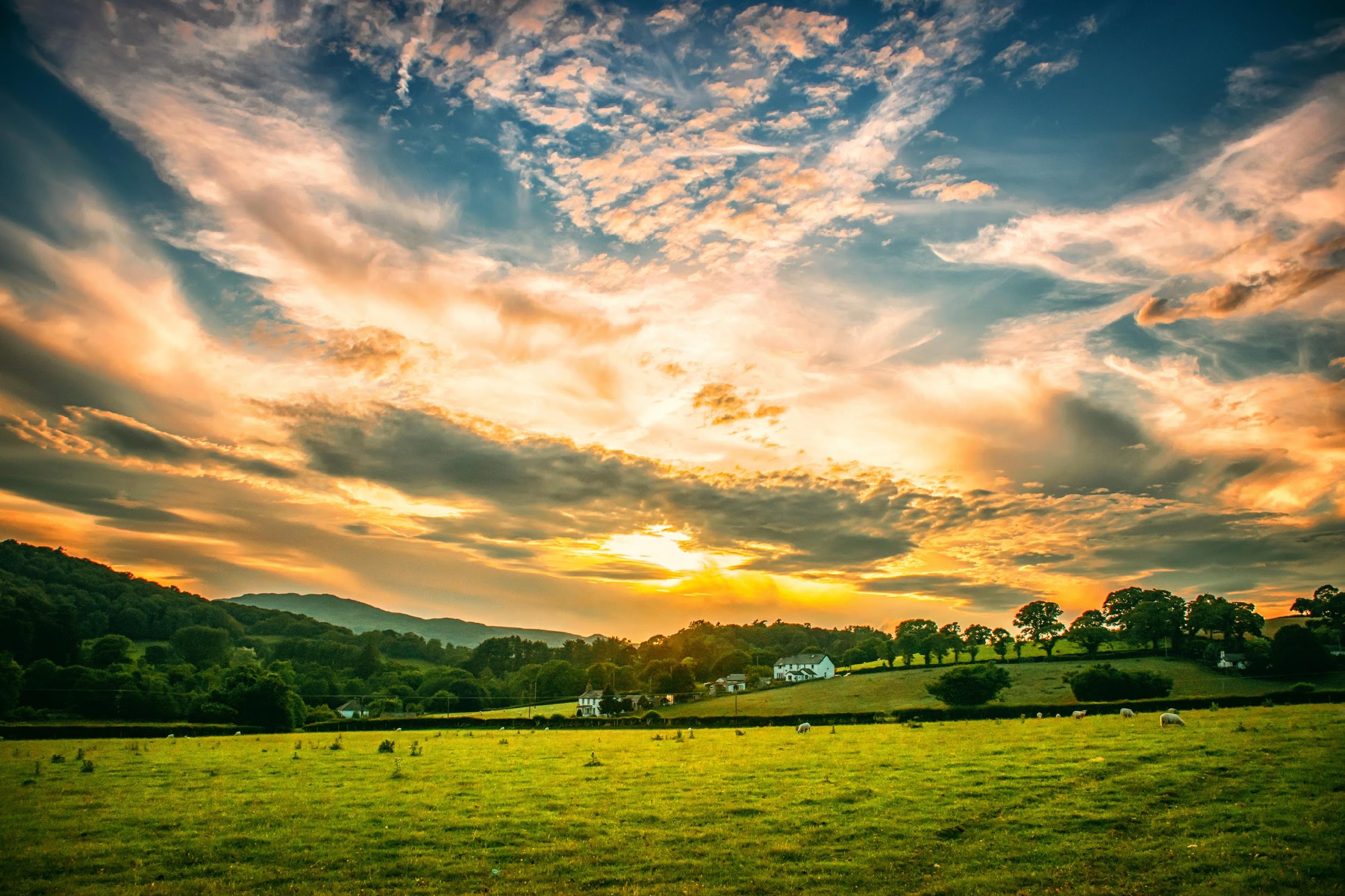 CONTACTS
123-4567
www.reallygreatsite.com
hello@reallygreatsite.com
123 Anywhere St., Any City, ST 12345
RESOURCE PAGE
Use these design resources in your Canva Presentation.
Fonts
Design Elements
This presentation template
uses the following free fonts:
TITLES:
AMIKO

HEADERS:
AMIKO

BODY COPY:
AMIKO
You can find these fonts online too.
Colors
#3D4D3B
#B7D6B3
#F9FFF9
DON'T FORGET TO DELETE THIS PAGE BEFORE PRESENTING.
CREDITS
This presentation template is free for everyone to use thanks to the following:
for the presentation template
Pexels, Pixabay
for the photos
Happy designing!